Forecasting enlargement of the EU
O.Chugaiev, 2016
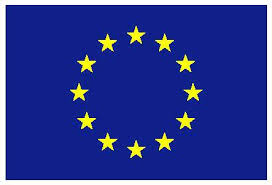 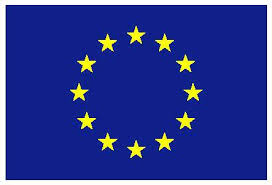 Positive motivation – maintaining economic power
The share of old MSs in the world GDP decreased
Enlargement allowed to maintain the EU’s share in the world GDP at 21-22%
Accession of Croatia in 2013 was not enough (17,5%)
To reach 17% by 2020  - accession of Western Balkan States and Turkey
To reach 21% - accession of almost the all European non-MSs 

Negative motivation – lack of readiness
Pace of enlargement – history and methodology
Pace of enlargement:
1981-86  about 9.7 mln people / year
1986-95  – 2.5 mln 
1995-2004  – 8 mln 
2004-07 – 11 mln 
2007-13  – only 0.7 mln
Under the crises neccesity vs. readiness to enlarge
	

U – pace of the EU enlargement, mln peiople in the new MSs per year
х – average GDP growth since the previous enlargement, %.
Data from IMF (2015) World Economic Outlook Databases
Further enlargement can be faster  than accession of Croatia (the crisis peaked in 2009) but slower than during economic boom periods
Forecasting enlargement
Under GDP growth 1,5% the pace would be about 2,5 people /year 
E.g. by 2019 Albania, Macedonia, Serbia and Montenegro could join the EU
Possible reasons to postpone enlargement: 
lack of readiness by the candidate countries
migration crisis as alternative to integration
Brexit
After 2019 – 3 scenarios 
GDP growth 1.5% / 1.9% / 2.5%
Pace of enlargement – 2,5-8 mln people in the new MSs
Forecasting enlargement
Time necessary for enlargement (most probable / pessimistic / optimistic scenarios):
Bosnia and Herzegovina, Kosovo – 1.5 / 2.2 / 0.7 (years)
Turkey – 21 / 33 / 10; 
Iceland, Norway, Switzerland – 3.7 / 5.8 / 1.7; 
Georgia, Moldova – 1,9 / 2.9 / 0.9; 
Ukraine – 11 / 17 / 5.2; 
Azerbaijan, Belarus, Armenia – 5.8 / 8.9 / 2.7; 
Russia – 38 / 59 / 18. 
To be added according to a possible sequence of accessions
The calculations mean the time necessary for the EU to get ready (not for an acceding country  + no information about willingness of the latter to accede)
Possible benefits from accession / deeper integration without membership